LAN/WiFi  Verbindung
EMS Konfigurationsübersicht
Seite 1
Serielle Verbindung RS 485
RouterLAN/WiFi
Nachname, Vorname:  xxxxxx, xxxxxx
Datum:  dd.mm.yyyy
Wallbox

Hersteller: xxxxxxxxx
Modellbezeichnung: xxxxxxxxx
ggf. IP-Adresse 192.168.xxx.xxx 
ggf. Port Nummer: xxxx
Modbus ID Nummer: xx
Wechselrichter

Hersteller: xxxxxxxxx
Modellbezeichnung: xxxxxxxxx
IP-Adresse 192.168.xxx.xxx 
Port Nummer: xxxx
Modbus ID Nummer: xx
EMS
VPN Support IP-Adresse xxx.xxx.xxx.xxx
Batterie Hersteller: xxxxxxxxxTyp:  xxxxxxxxxNominal Kapazität [kWh]: xx
Solarkollektoren
Leistung [kWp]: xx
Anzahl Strings: x
optischer Sensor am Zähler
Hersteller: xxxxxxxxx
Modellbezeichnung: xxxxxxxxx
IP-Adresse 192.168.xxx.xxx 
Token: xxxxxxxxxxxxxxx

Home ID: xx xxxxxxxxxxxxxxx
Ggf. 2ter Wechselrichter

Hersteller: xxxxxxxxx
Modellbezeichnung: xxxxxxxxx
IP-Adresse 192.168.xxx.xxx 
Port Nummer: xxxx
Modbus ID Nummer: xx
Batterie Hersteller: xxxxxxxxxTyp:  xxxxxxxxxNominal Kapazität [kWh]: xx
Energy Meter

Hersteller: xxxxxxxxx
Modellbezeichnung: xxxxxxxxx
ggf. IP-Adresse 192.168.xxx.xxx 
ggf. Port Nummer: xxxx
Modbus ID Nummer: xx
Solarkollektoren
Leistung [kWp]: xx
Anzahl Strings: x
Wärmepumpe	
Kontakt 1 EVU Sperre:       Aktor IP-Adresse 192.168.xxx.xxx 
Kontakt 2 forciert Laden:  Aktor IP-Adresse 192.168.xxx.xxx 
	
	
Haushalt	
WM Zwischenstecker: Aktor IP-Adresse 192.168.xxx.xxx 
SM Switch:	         Aktor IP-Adresse 192.168.xxx.xxx
Sicherung
Zähler
L1
L2
L3
N
PE
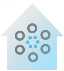 Formular: EMS Konfigurationsübersicht Stand 20240109
EMS Konfigurationsübersicht
Seite 2
Vorname, Nachname:  xxxxxx, xxxxxx
Datum:  dd.mm.yyyy
RouterLAN/WiFi
weitere  Verbraucher im Haus
ggf. Klimaanlage: 		Aktor IP-Adresse 192.168.xxx.xxx 
ggf. Umwälzpumpe:	Aktor IP-Adresse 192.168.xxx.xxx
L1
L2
L3
N
PE
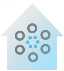 Formular: EMS Konfigurationsübersicht Stand 20240109